Today’s Plan
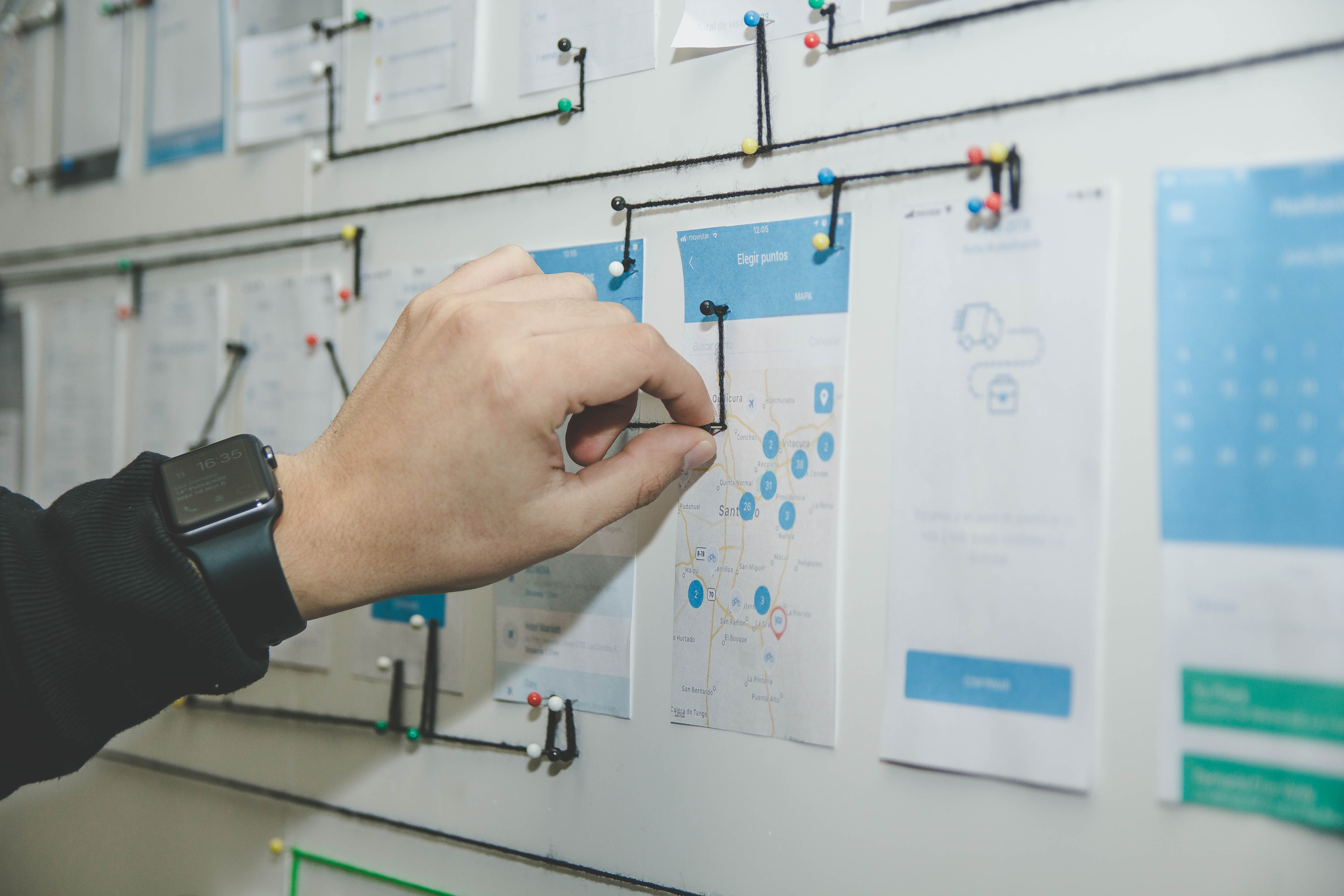 Final HW1 presentations
Overview of HW2
Topics
Group formation
Photo by Alvaro Reyes on Unsplash
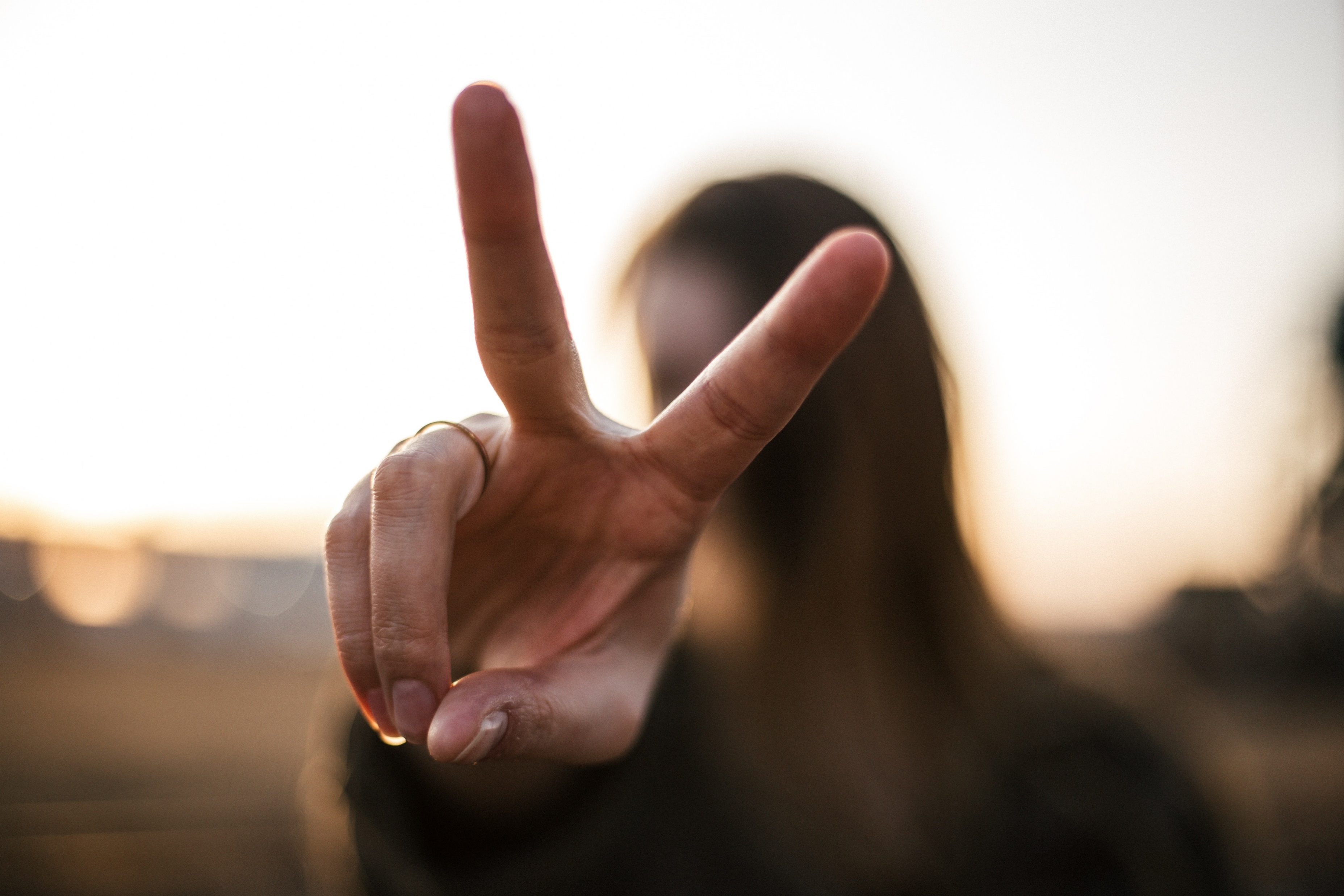 Homework 2 Overview
Done in groups of two
Groups same for further HW
Specific to an enterprise
Email by Sept. 10:
Group membership
Enterprise
Problem
Kind of solution
Preferred dates
Photo by Priscilla Du Preez on Unsplash
Topic selection
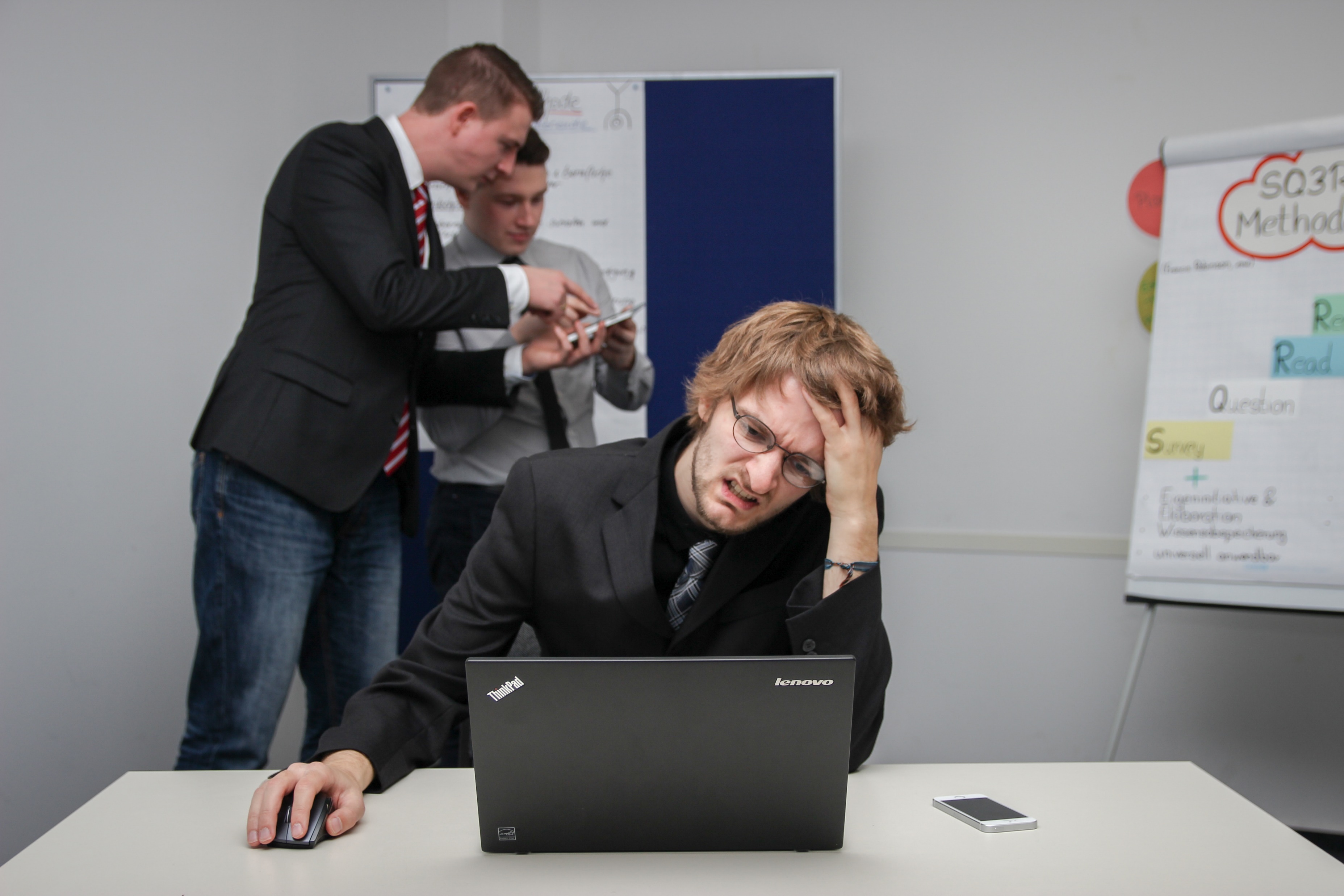 Focus on the problem
Both problem and solutionmust be specific
Use resources from thecourse resources page
Photo by Sebastian Herrmann on Unsplash
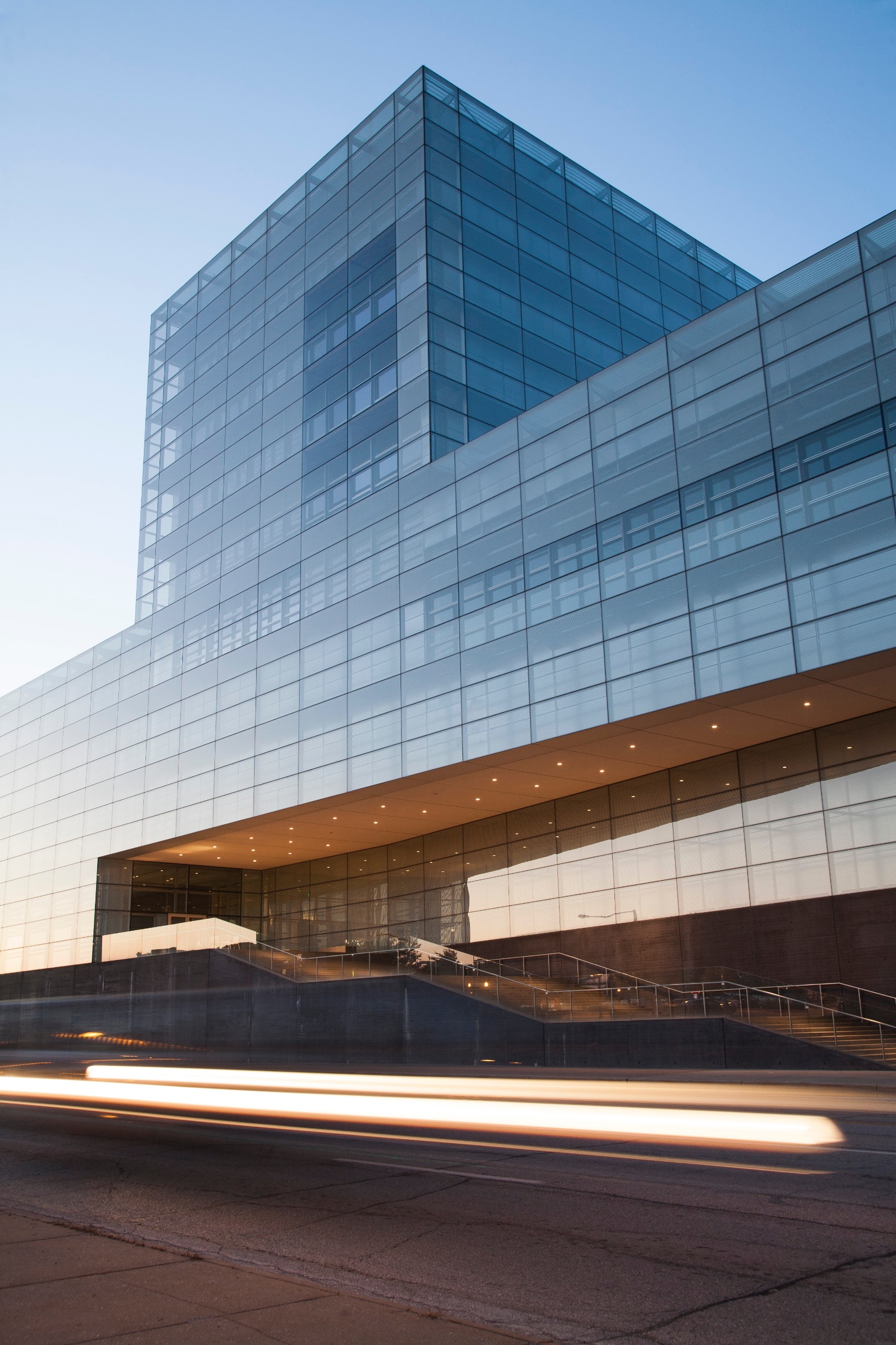 Advice on group formation
Interested in same kinds of enterprise:
Large business
Medium or small business
Non-profit
Government
Can meet
Photo by Tiomothy Swope on Unsplash
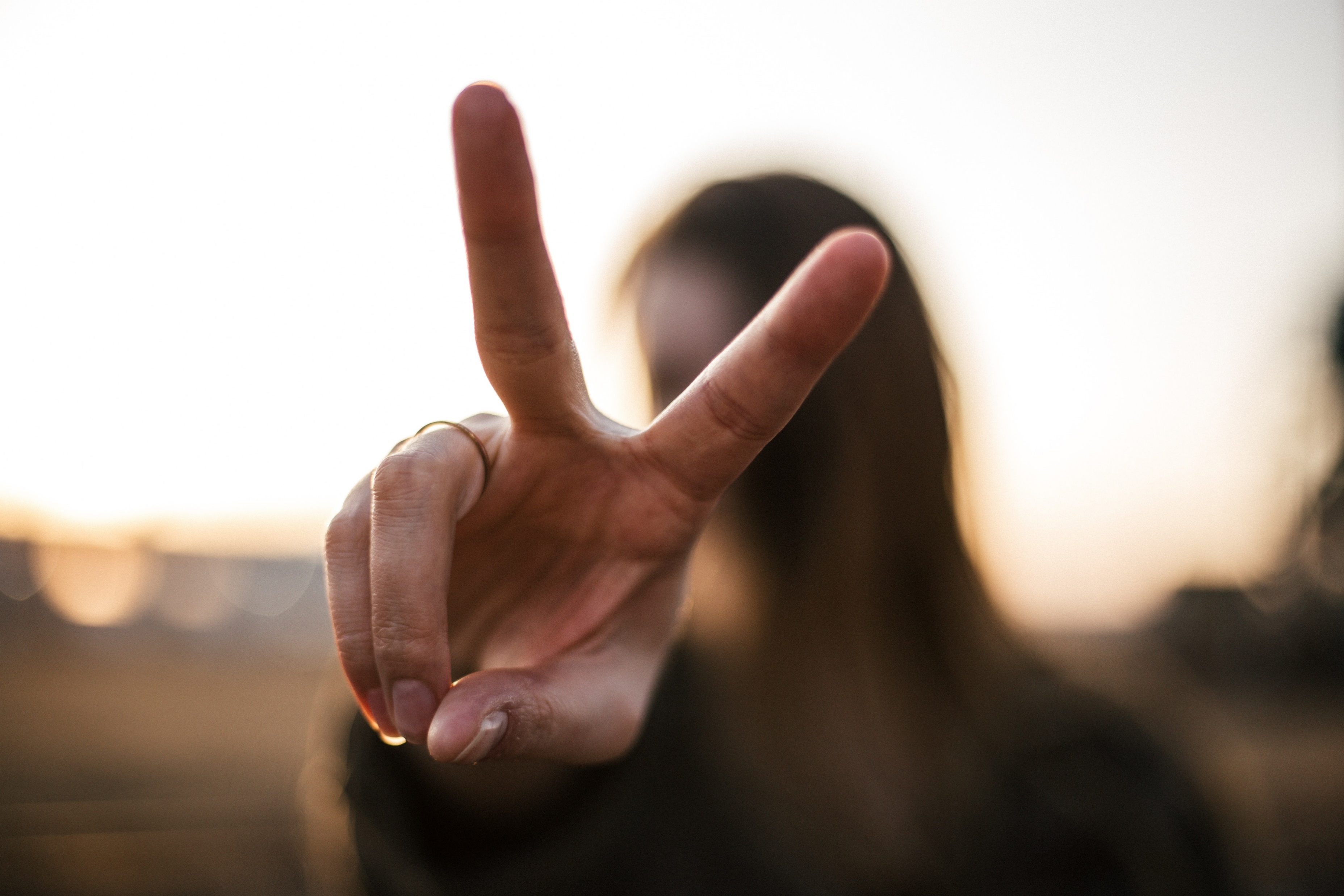 Zoom Breakout Rooms
Join a Breakout Room based on your interests:
Large Businesses
Small to Medium Businesses
Non-profit Corps
Government Agencies
Photo by Priscilla Du Preez on Unsplash
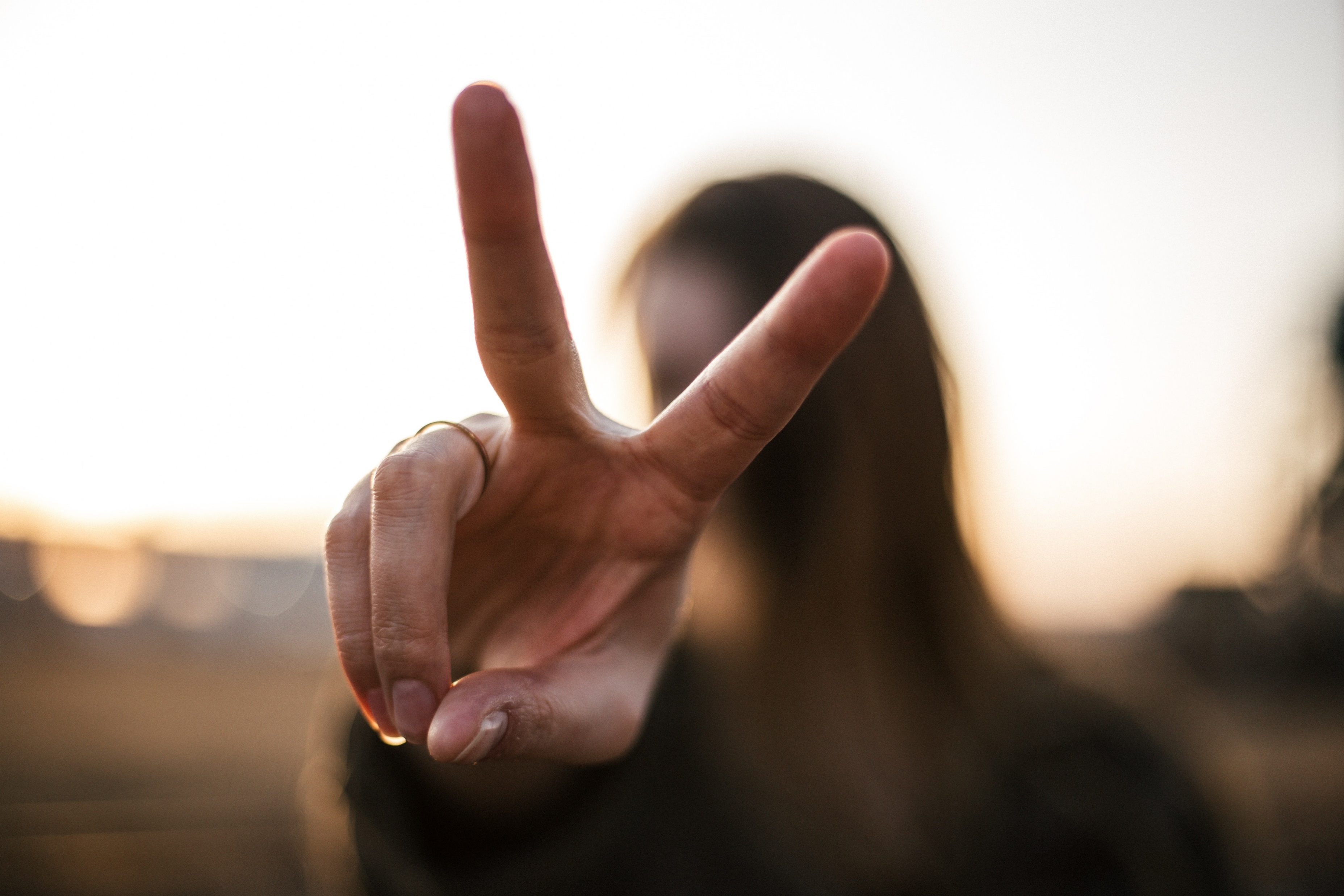 How to Join a Breakout Room
To Join a Breakout Room
Click the JOIN button (at lower Right)
Turn on your microphone (and camera)
Click the “ASK FOR HELP” button to ask host for help
You will see a 60 second countdown when the breakouts are ending
Photo by Priscilla Du Preez on Unsplash
[Speaker Notes: On a phone, tell the host what room you want to be in.]